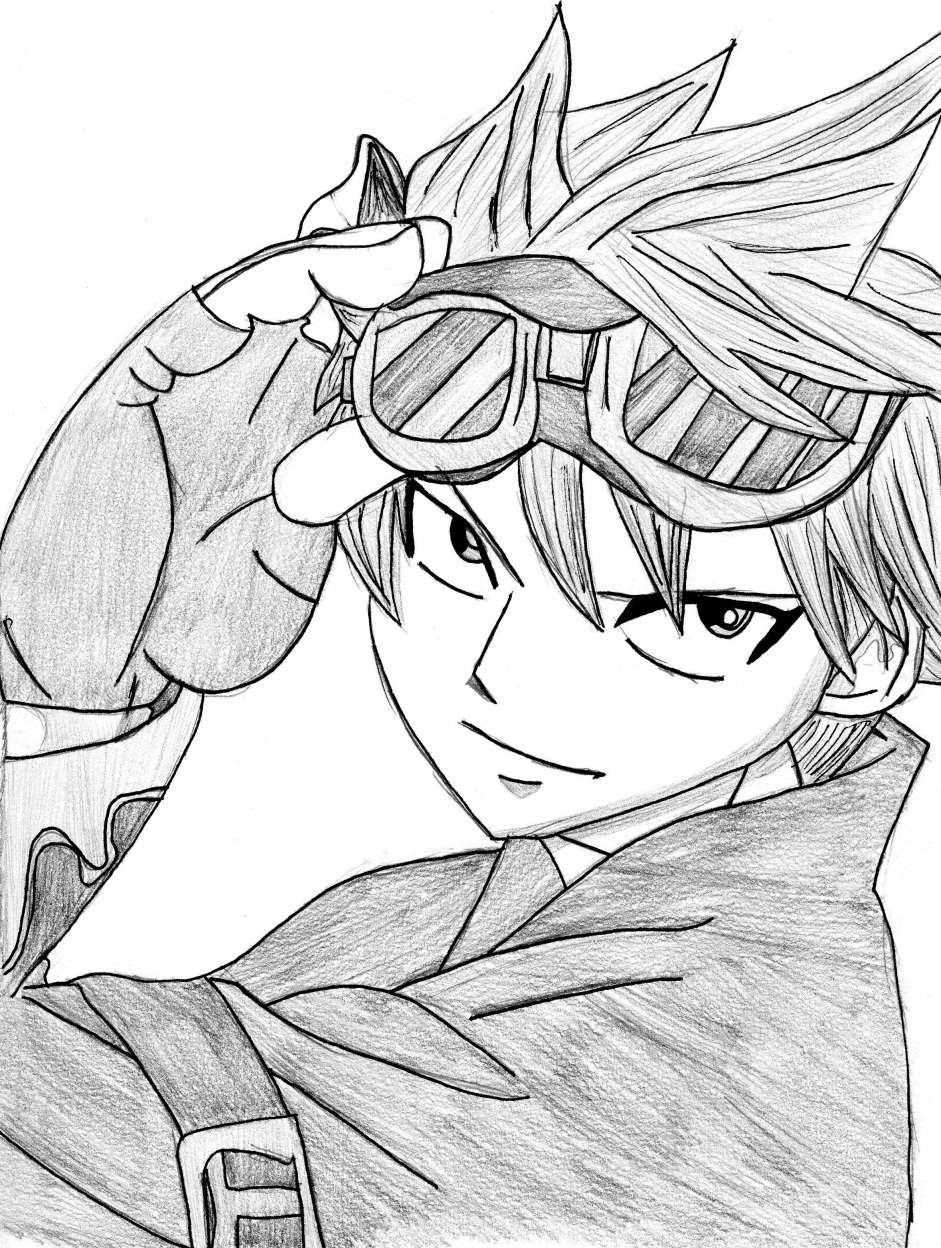 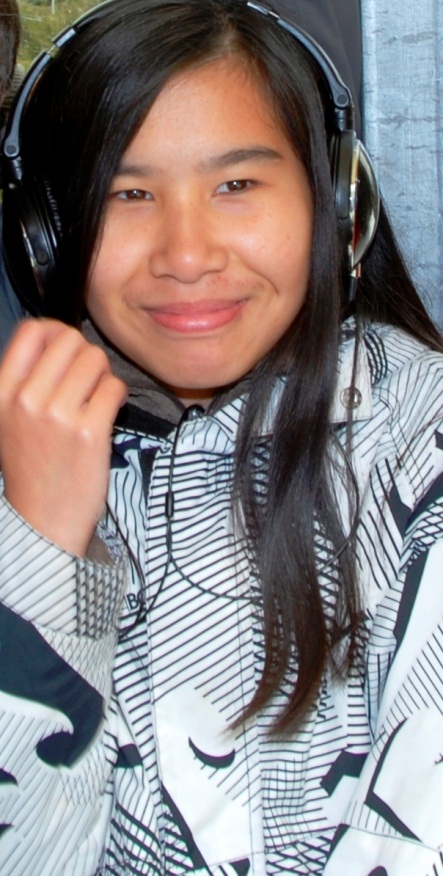 BONNE ANNEE 2013 DE LA PART DE MAIA   :D